Creativity Exercise
By Lam Nguyen (Project Manager)
Hal Vongsahom (System Engineer)
Taylor Farr (Electronics and Controls Engineer)
Aaron Choi (Manufacture Engineer)
Spring 2016 Velociraptor Performance
Accomplished
Designed a biped robot that resembled a Tyrannosaurus class
Statically walk
Balance on Left/Right foot
Turn to an angle of 45 degrees left or right
Spring 2016 Velociraptor Problems
Problems:
Servos could not support the mass of the robot
Leg design fluid for like motion could be improved
Head and Tail limited to motion in the xy plane (left and right)
Accelerometer was limited the robots ability to balance itself on inclines
Turning motion was split into segments
Questions
How can we improve the design of the legs for a better fluid like motion?
Can we the expand the motion of the Head and Tail to move up and down?
What are the other options instead of servos
Do we need more servos/motors?
What can we use to have the foot inverted up?
Brainstorm
Head & Tail improvements
Animatronix Tail
Planar Manipulation
Leg Design 
Theo Jansen Model by Mark Plecnik 
Strandbeests by Mr. Theo Jansen – mechanism
Six – Bar Compliant Leg Design
Human Gait Motion 
Foot can articulate upwards
Brainstorm (continued)
Other factors:
Accelerometer (Sensor)
I2C
3Dot Board
Replace Servos 
DC motors
Stepper Motors
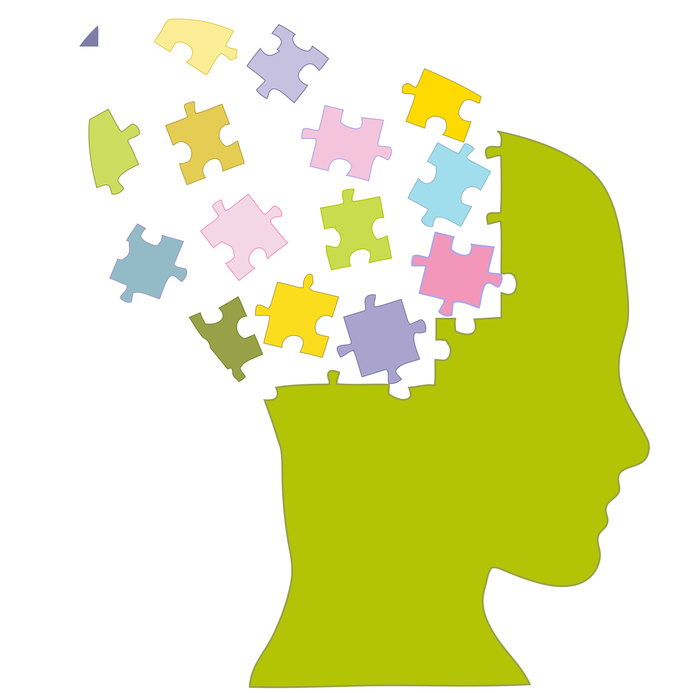 Attributes Properties
3.  Output
DC motors/Stepper Motors/Servos
Bluetooth
I2C
Shape
Dinosaur: T-Rex
Head & Tail
Legs Design & Feet
Major Attributes:
Material
Wood
Aluminum
Filaments
Input
I2C
Bluetooth interface
Motor shield
Lateral Thinking
Compared raptor robot to a swing
A robot that swings back from and forth
A raptor that is aerodynamic
Compared to a plane
A raptor that has basic mechanical structures
A raptor that uses jet fuel
A raptor that has engine
A raptor that is shielded from external forces
Forced relationship:
Compared raptor robot to a dog
A raptor that travels on 4 legs
A raptor that chews its food
A raptor that barks.
A raptor that wags its tail.
Compared raptor robot to fish
A raptor that uses its tail and head to swim
A raptor that is water resistance
Different Point of View
Velociraptor in the future
Able to maneuver around builds, cars, and city objects
Apex Predator
Velociraptor with less resources for food
Conserve energy
Able to conceal itself around it’s environment to hunt for preys
Jansen’s Linkage
Theo Jansen’s Strandbeest

Models Humanoid Gait Motion

Actuation on Single Joint
Walking Linkages
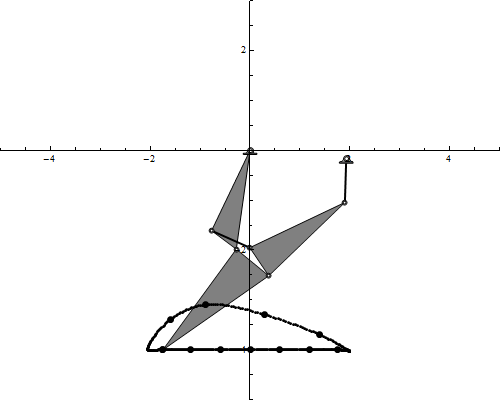 “Each are single degree-of-freedom and would be driven by a single crank rotating at constant angular velocity.“  
	-Mark Plecnik (UCI Professor)
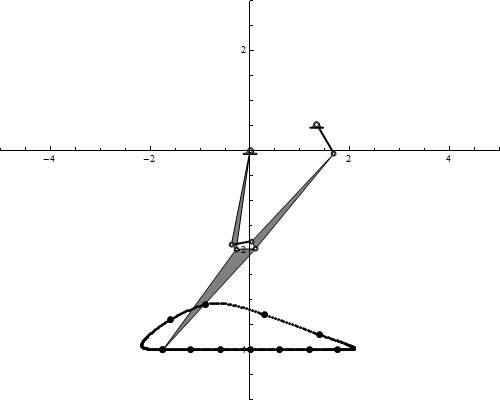 Prototype of Six-bar Compliant Leg Module
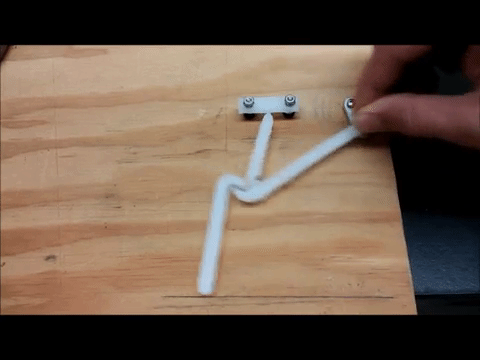 Human Gait Motion
Human Gait Motion
The function generator motions are passed to the distal joints by parallelogram linkages.
Dynamic simulation propels the body forward by friction forces at the foot
Hip assembly was permitted to bob up and down
fore-aft and lateral rotations were artificially constrained so that the machine does not tip over
Foot Design (Old Design)
Foot Design
Grip tape
Rubber
Mesh
Foot Design
“Kinesiology-Based Robot Foot Design for Human-Like Walking “

Spring Mechanism

Enhance Performance and stability
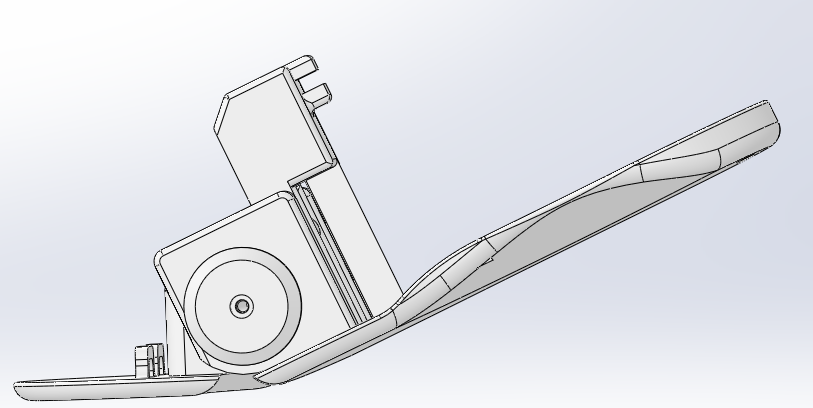 Servos vs. DC Motors
Problem: Last semester’s project used servos for the legs. The servos provided sufficient torque, but there was too much weight applied to it.
DC motors can continuously run as opposed to servomotors which typically can only move 200 degrees.
Here is a clip demonstrating the differences:
https://www.youtube.com/watch?v=mSowgNx5u7I
DC motors vs Servo Motors
Servos vs. DC Motors (con’d)
Motors must use pwm to activate the dc motors
Pros: 
	-The DC motor provides continuous motion to the load.
	-They can start and stop at a precise angle.
Cons:
	-We need to implement position sensors in order to control the 	PWM, so this means additional effort would need to go into the 	design of the robot.
Stepper Motors
Stepper motors would also be a good design solution to our problem.
Pros:
	- Stepper motors are brushless which means they have longer 	lifetimes.
	- Stepper motors are digital, so they can be positioned accurately 	without overshoot (helps with controls)
	- Speed control is more accurate 
Cons:
	- These motors might be jittery compared to a dc motor.
	- They might not be able to stop at a necessary angle.
Possible Tests to be run
Once our team has established the load in the legs required to move the robot.
We would find an appropriate rating, and run the motor at this rating.
We can then measure the current, and thus determine the power required.
Work Cited for Motors
Position Feedback: http://www.infineon.com/dgdl/Position_Feedback_for_Motor_Control_Rev.1.1%5B1%5D.pdf?fileId=db3a3043293a15c4012940fa76d32a0b
Strengths of stepper motors: http://www.strobotics.com/stepper.htm
Animatronic Tail
Balancing capability
Able to shift the center of mass (left, right, up, or down)
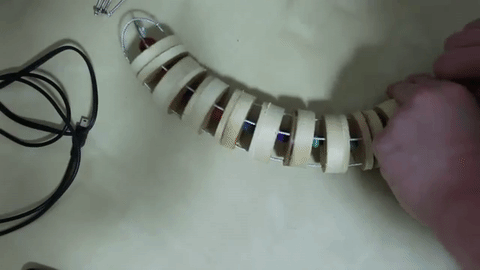 Animatronic Tail (Other options)
Planar Manipulation
Have a mechanical design along certain axis for balance
Rotate the gears to manipulate the head and tail to get (left, right, up, and down)
Simple design
What is a Accelerometer?
Accelerometer is an electromechanical devil that measure acceleration forces.
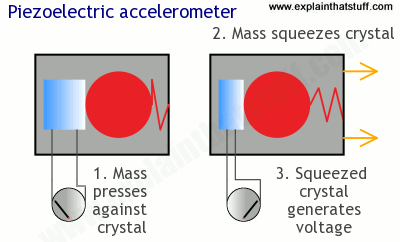 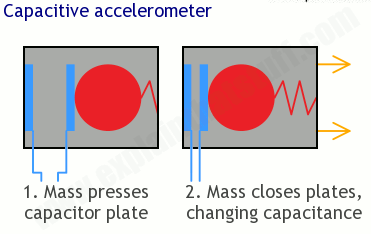 Accelerometer
A solution is to improve and test the code so that the time delay is minimal. One is shorting the line of codes. This usually has to do with memory. The sampling rate of data can be reduced such that less data is stored in microprocessor. Another option is to have increase memory for the Arduino.
Connect the Accelerometer directly to the I2C or SPI for a accurate and faster response.
Another option would be to chose a microprocessor that has a higher clock speed.
Use a digital accelerometer rather than analog from previous semester which also improve shorting the codes.
Consulting with the electronics and control division manager would help to figure out what king of controller would be necessary to understand the specs that may be out of our scope.
Last semester's robot had problems associated with the Accelerometer. There was too much of a time delay which causes the systems to go unstable. In addition, when the sensor data was uploaded the Arduino it used up to 50% memory.
Why I2C board?
We are limited to 2 DC motors and 2 servos for the 3DOT board.
IC2 we will not be restricted to 2 DC motors and 2 servos . We can have multiple motors.
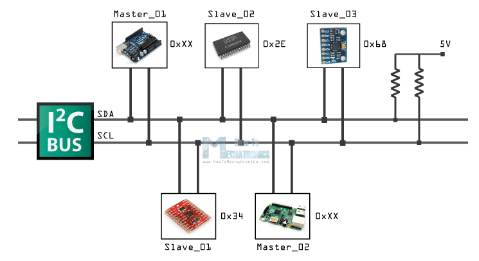 Source: http://www.dimensionengineering.com/info/accelerometers & explainthatstuff.com
Work Cited
Leg Design
Prototype of Six-bar Compliant Leg Module
Link: https://www.youtube.com/watch?v=4LEE9VlVABU
 
Strandbeests by mr. theo jansen – mechanism
Link: https://www.youtube.com/watch?v=NM4q-f68TlY
 
Leg Mechanism Design
Link: http://sites.uci.edu/markplecnik/projects/leg_mechanisms/leg_designs/
 
Dual Leg Mechanism
Link: https://www.youtube.com/watch?v=NM4q-f68TlY
Work Cited (cont’d)
Motion
Theropod (Biped Dinosaur) Motion Theory:
Link: https://www.youtube.com/watch?v=Cu3kgDwhca0
 
4 Leg Walking Robot Developement Part 1
Link: https://www.youtube.com/watch?v=qqfmUl49f-4
 
Dinosuar-like Biped Robot TITRUS-III
Link: https://www.youtube.com/watch?v=GxVv4WNlXMA
 
Animatronic Characteristic Basic
Link: https://www.youtube.com/watch?v=0eOjTqVWMB0
 
Animatronic Tentacle
Link: https://www.youtube.com/watch?v=6DnLeDYwXVE
 
Design of a biped robot actuated by pneumatic artificial muscles
Link: http://content.iospress.com/download/bio-medical-materials-and-engineering/bme1367?id=bio-medical-materials-and-engineering%2Fbme1367
Work Cited (cont’d)
Head & Tail Design
Animatronic Tail
Link: https://www.youtube.com/watch?v=39v8euC7XNs
 
Animatronic Tongue
Link: https://www.youtube.com/watch?v=nk4vu-Mi6c0
 
Animatronic Arduino based tail
Link: https://www.youtube.com/watch?v=K3zMpfdUjAs
 
PEAUCELLIER MECHANISM CATIA V5
Link: https://www.youtube.com/watch?v=BIbq-ZIuHi8
 
TITRUS -III
Link: https://www.youtube.com/watch?v=GxVv4WNlXMA
Work Cited (cont’d)
Other topics 
Joints:
Pipe movable connection 1
Link: https://www.youtube.com/watch?v=DwrlPPTBrPA&list=PLxhvN8x26MRQiSqB18C3Iw_-DX7EdfBWZ&index=106
 
Humanoid-gait 
Link: http://sites.uci.edu/markplecnik/projects/humanoid-gait/
  
Bio-inspired Robotics
Link: https://www.youtube.com/watch?v=fL83al5Ew-s